מערכת שידורים לאומית
בראשית - סיפורי אבות
תנ"ך לחטיבה העליונה
אביבית סיינר
מה נלמד היום ?
בראשית כד'
יצחק ורבקה - השידוך.
מה רע בבנות הכנעני?
א וְאַבְרָהָם זָקֵן בָּא בַּיָּמִים וַיהוָֹה בֵּרַךְ אֶת-אַבְרָהָם בַּכֹּל:ב וַיֹּאמֶר אַבְרָהָם אֶל-עַבְדּוֹ זְקַן בֵּיתוֹ הַמּשֵׁל בְּכָל-אֲשֶׁר-לוֹ שִׂים-נָא יָדְךָ תַּחַת יְרֵכִי:ג וְאַשְׁבִּיעֲךָ בַּיהוָֹה אֱלֹהֵי הַשָּׁמַיִם וֵאלֹהֵי הָאָרֶץ 
אֲשֶׁר לֹא-תִקַּח אִשָּׁה לִבְנִי מִבְּנוֹת הַכְּנַעֲנִי אֲשֶׁר אָנֹכִי יוֹשֵׁב בְּקִרְבּוֹ:ד כִּי אֶל-אַרְצִי וְאֶל-מוֹלַדְתִּי תֵּלֵךְ וְלָקַחְתָּ אִשָּׁה לִבְנִי לְיִצְחָק:
"את בני לא תשב שמה"
ה וַיֹּאמֶר אֵלָיו הָעֶבֶד אוּלַי לֹא-תֹאבֶה הָאִשָּׁה לָלֶכֶת אַחֲרַי אֶל-הָאָרֶץ הַזֹּאת 
הֶהָשֵׁב אָשִׁיב אֶת-בִּנְךָ אֶל-הָאָרֶץ אֲשֶׁר-יָצָאתָ מִשָּׁם:ו וַיֹּאמֶר אֵלָיו אַבְרָהָם הִשָּׁמֶר לְךָ פֶּן-תָּשִׁיב אֶת-בְּנִי שָׁמָּה:ז יְהוָֹה אֱלֹהֵי הַשָּׁמַיִם אֲשֶׁר לְקָחַנִי מִבֵּית אָבִי וּמֵאֶרֶץ מוֹלַדְתִּי וַאֲשֶׁר דִּבֶּר-לִי וַאֲשֶׁר נִשְׁבַּע-לִי לֵאמֹר לְזַרְעֲךָ אֶתֵּן אֶת-הָאָרֶץ הַזֹּאת הוּא יִשְׁלַח מַלְאָכוֹ לְפָנֶיךָ וְלָקַחְתָּ אִשָּׁה לִבְנִי מִשָּׁם:ח וְאִם-לֹא תֹאבֶה הָאִשָּׁה לָלֶכֶת אַחֲרֶיךָ וְנִקִּיתָ מִשְּׁבֻעָתִי זֹאת 
רַק אֶת-בְּנִי לֹא תָשֵׁב שָׁמָּה:ט וַיָּשֶׂם הָעֶבֶד אֶת-יָדוֹ תַּחַת יֶרֶךְ אַבְרָהָם אֲדֹנָיו וַיִּשָּׁבַע לוֹ עַל-הַדָּבָר הַזֶּה:
"הטי נא כדך" - מבחן נדיבות
וַיִּקַּח הָעֶבֶד עֲשָׂרָה גְמַלִּים מִגְּמַלֵּי אֲדֹנָיו וַיֵּלֶךְ וְכָל-טוּב אֲדֹנָיו בְּיָדוֹ 
וַיָּקָם וַיֵּלֶךְ אֶל-אֲרַם נַהֲרַיִם אֶל-עִיר נָחוֹר:יא וַיַּבְרֵךְ הַגְּמַלִּים מִחוּץ לָעִיר אֶל-בְּאֵר הַמָּיִם לְעֵת עֶרֶב לְעֵת צֵאת הַשֹּׁאֲבֹת:יב וַיֹּאמַר יְהֹוָה אֱלֹהֵי אֲדֹנִי אַבְרָהָם הַקְרֵה-נָא לְפָנַי הַיּוֹם וַעֲשֵׂה-חֶסֶד עִם אֲדֹנִי אַבְרָהָם:יג הִנֵּה אָנֹכִי נִצָּב עַל-עֵין הַמָּיִם וּבְנוֹת אַנְשֵׁי הָעִיר יֹצְאֹת לִשְׁאֹב מָיִם:יד וְהָיָה הַנַּעֲרָ אֲשֶׁר אֹמַר אֵלֶיהָ הַטִּי-נָא כַדֵּךְ וְאֶשְׁתֶּה וְאָמְרָה שְׁתֵה וְגַם-גְּמַלֶּיךָ אַשְׁקֶה 
אֹתָהּ הֹכַחְתָּ לְעַבְדְּךָ לְיִצְחָק וּבָהּ אֵדַע כִּי-עָשִׂיתָ חֶסֶד עִם-אֲדֹנִי:
"שתה אדוני..."
טו וַיְהִי-הוּא טֶרֶם כִּלָּה לְדַבֵּר וְהִנֵּה רִבְקָה יֹצֵאת אֲשֶׁר יֻלְּדָה לִבְתוּאֵל 
בֶּן-מִלְכָּה אֵשֶׁת נָחוֹר אֲחִי אַבְרָהָם וְכַדָּהּ עַל-שִׁכְמָהּ:טז וְהַנַּעֲרָ טֹבַת מַרְאֶה מְאֹד בְּתוּלָה וְאִישׁ לֹא יְדָעָהּ וַתֵּרֶד הָעַיְנָה וַתְּמַלֵּא כַדָּהּ וַתָּעַל:יז וַיָּרָץ הָעֶבֶד לִקְרָאתָהּ וַיֹּאמֶר הַגְמִיאִינִי נָא מְעַט-מַיִם מִכַּדֵּךְ:יח וַתֹּאמֶר שְׁתֵה אֲדֹנִי וַתְּמַהֵר וַתֹּרֶד כַּדָּהּ עַל-יָדָהּ וַתַּשְׁקֵהוּ:יט וַתְּכַל לְהַשְׁקֹתוֹ וַתֹּאמֶר גַּם לִגְמַלֶּיךָ אֶשְׁאָב עַד אִם-כִּלּוּ לִשְׁתֹּת:כ וַתְּמַהֵר וַתְּעַר כַּדָּהּ אֶל-הַשֹּׁקֶת וַתָּרָץ עוֹד אֶל-הַבְּאֵר לִשְׁאֹב וַתִּשְׁאַב לְכָל-גְּמַלָּיו
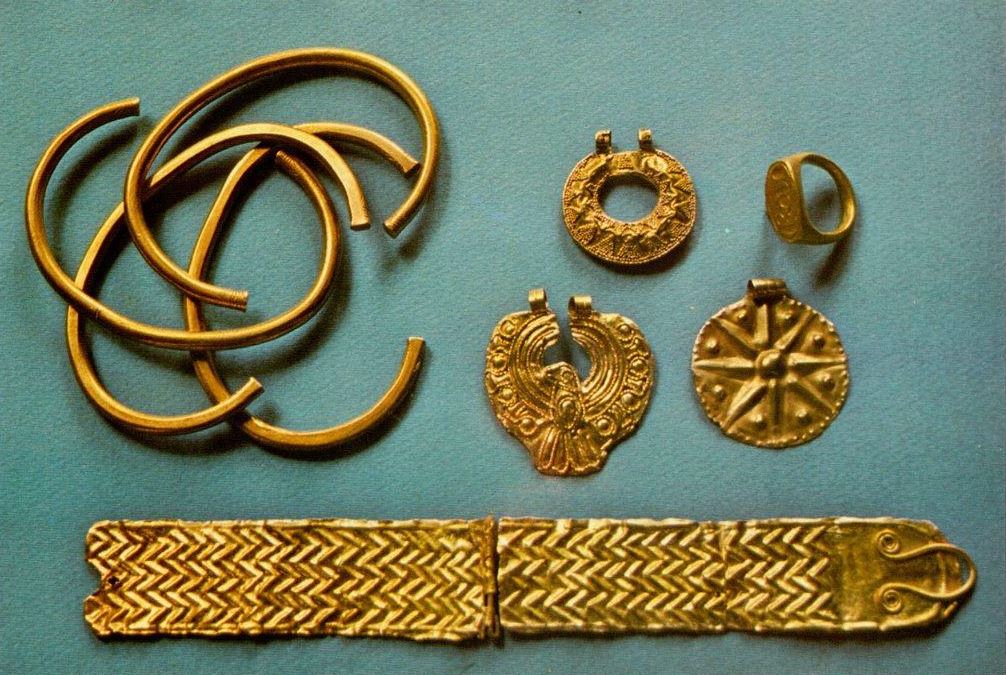 "בת מי את"?
כא וְהָאִישׁ מִשְׁתָּאֵה לָהּ מַחֲרִישׁ לָדַעַת הַהִצְלִיחַ יְהוָֹה דַּרְכּוֹ אִם-לֹא:כב וַיְהִי כַּאֲשֶׁר כִּלּוּ הַגְּמַלִּים לִשְׁתּוֹת וַיִּקַּח הָאִישׁ נֶזֶם זָהָב בֶּקַע מִשְׁקָלוֹ 
וּשְׁנֵי צְמִידִים עַל-יָדֶיהָ עֲשָׂרָה זָהָב מִשְׁקָלָם:כג וַיֹּאמֶר בַּת-מִי אַתְּ הַגִּידִי נָא לִי הֲיֵשׁ בֵּית-אָבִיךְ מָקוֹם לָנוּ לָלִין:כד וַתֹּאמֶר אֵלָיו בַּת-בְּתוּאֵל אָנֹכִי בֶּן-מִלְכָּה אֲשֶׁר יָלְדָה לְנָחוֹר:כה וַתֹּאמֶר אֵלָיו גַּם-תֶּבֶן גַּם-מִסְפּוֹא רַב עִמָּנוּ גַּם-מָקוֹם לָלוּן:כו וַיִּקֹּד הָאִישׁ וַיִּשְׁתַּחוּ לַיהוָֹה:כז וַיֹּאמֶר בָּרוּךְ יְהוָֹה אֱלֹהֵי אֲדֹנִי אַבְרָהָם אֲשֶׁר לֹא-עָזַב חַסְדּוֹ וַאֲמִתּוֹ מֵעִם אֲדֹנִי 
אָנֹכִי בַּדֶּרֶךְ נָחַנִי יְהֹוָה בֵּית אֲחֵי אֲדֹנִי:
"בוא ברוך ה'"
כח וַתָּרָץ הַנַּעֲרָ וַתַּגֵּד לְבֵית אִמָּהּ כַּדְּבָרִים הָאֵלֶּה:כט וּלְרִבְקָה אָח וּשְׁמוֹ לָבָן וַיָּרָץ לָבָן אֶל-הָאִישׁ הַחוּצָה אֶל-הָעָיִן:ל וַיְהִי כִּרְאֹת אֶת-הַנֶּזֶם וְאֶת-הַצְּמִדִים עַל-יְדֵי אֲחֹתוֹ וּכְשָׁמְעוֹ אֶת-דִּבְרֵי רִבְקָה אֲחֹתוֹ 
לֵאמֹר כֹּה-דִבֶּר אֵלַי הָאִישׁ וַיָּבֹא אֶל-הָאִישׁ וְהִנֵּה עֹמֵד עַל-הַגְּמַלִּים עַל-הָעָיִן:לא וַיֹּאמֶר בּוֹא בְּרוּךְ יְהוָֹה לָמָּה תַעֲמֹד בַּחוּץ וְאָנֹכִי פִּנִּיתִי הַבַּיִת וּמָקוֹם לַגְּמַלִּים:לב וַיָּבֹא הָאִישׁ הַבַּיְתָה וַיְפַתַּח הַגְּמַלִּים וַיִּתֵּן תֶּבֶן וּמִסְפּוֹא לַגְּמַלִּים 
וּמַיִם לִרְחֹץ רַגְלָיו וְרַגְלֵי הָאֲנָשִׁים אֲשֶׁר אִתּוֹ:
לג וַיּוּשָׂם לְפָנָיו לֶאֱכֹל וַיֹּאמֶר לֹא אֹכַל עַד אִם-דִּבַּרְתִּי דְּבָרָי וַיֹּאמֶר דַּבֵּר:
כבר שמענו את זה קודם, לא?
לד וַיֹּאמַר עֶבֶד אַבְרָהָם אָנֹכִי:לה וַיהֹוָה בֵּרַךְ אֶת-אֲדֹנִי מְאֹד וַיִּגְדָּל וַיִּתֶּן-לוֹ צֹאן וּבָקָר וְכֶסֶף וְזָהָב וַעֲבָדִם וּשְׁפָחֹת וּגְמַלִּים וַחֲמֹרִים:לו וַתֵּלֶד שָׂרָה אֵשֶׁת אֲדֹנִי בֵן לַאדֹנִי אַחֲרֵי זִקְנָתָהּ וַיִּתֶּן-לוֹ אֶת-כָּל-אֲשֶׁר-לוֹ:לז וַיַּשְׁבִּעֵנִי אֲדֹנִי לֵאמֹר לֹא-תִקַּח אִשָּׁה לִבְנִי מִבְּנוֹת הַכְּנַעֲנִי אֲשֶׁר אָנֹכִי ישֵׁב בְּאַרְצוֹ:לח אִם-לֹא אֶל-בֵּית-אָבִי תֵּלֵךְ וְאֶל-מִשְׁפַּחְתִּי וְלָקַחְתָּ אִשָּׁה לִבְנִי:לט וָאֹמַר אֶל-אֲדֹנִי אֻלַי לֹא-תֵלֵךְ הָאִשָּׁה אַחֲרָי:מ וַיֹּאמֶר אֵלָי יְהֹוָה אֲשֶׁר-הִתְהַלַּכְתִּי לְפָנָיו יִשְׁלַח מַלְאָכוֹ אִתָּךְ וְהִצְלִיחַ דַּרְכֶּךָ 
וְלָקַחְתָּ אִשָּׁה לִבְנִי מִמִּשְׁפַּחְתִּי וּמִבֵּית אָבִי:מא אָז תִּנָּקֶה מֵאָלָתִי כִּי תָבוֹא אֶל-מִשְׁפַּחְתִּי וְאִם-לֹא יִתְּנוּ לָךְ וְהָיִיתָ נָקִי מֵאָלָתִי:
"השקיני נא"
מב וָאָבֹא הַיּוֹם אֶל-הָעָיִן וָאֹמַר יְהוָֹה אֱלֹהֵי אֲדֹנִי אַבְרָהָם 
אִם-יֶשְׁךָ-נָּא מַצְלִיחַ דַּרְכִּי אֲשֶׁר אָנֹכִי הֹלֵךְ עָלֶיהָ:מג הִנֵּה אָנֹכִי נִצָּב עַל-עֵין הַמָּיִם וְהָיָה הָעַלְמָה הַיֹּצֵאת לִשְׁאֹב 
וְאָמַרְתִּי אֵלֶיהָ הַשְׁקִינִי-נָא מְעַט-מַיִם מִכַּדֵּךְ:מד וְאָמְרָה אֵלַי גַּם-אַתָּה שְׁתֵה וְגַם לִגְמַלֶּיךָ אֶשְׁאָב הִוא הָאִשָּׁה אֲשֶׁר-הֹכִיחַ יְהוָֹה לְבֶן-אֲדֹנִי:מה אֲנִי טֶרֶם אֲכַלֶּה לְדַבֵּר אֶל-לִבִּי וְהִנֵּה רִבְקָה יֹצֵאת וְכַדָּהּ עַל-שִׁכְמָהּ
 וַתֵּרֶד הָעַיְנָה וַתִּשְׁאָב  וָאֹמַר אֵלֶיהָ הַשְׁקִינִי נָא:מו וַתְּמַהֵר וַתּוֹרֶד כַּדָּהּ מֵעָלֶיהָ וַתֹּאמֶר שְׁתֵה וְגַם-גְּמַלֶּיךָ אַשְׁקֶה וָאֵשְׁתְּ וְגַם הַגְּמַלִּים הִשְׁקָתָה:
"על ימין או על שמאל"
מז וָאֶשְׁאַל אֹתָהּ וָאֹמַר בַּת-מִי אַתְּ וַתֹּאמֶר בַּת-בְּתוּאֵל בֶּן-נָחוֹר אֲשֶׁר יָלְדָה-לּוֹ מִלְכָּה
 וָאָשִׂם הַנֶּזֶם עַל-אַפָּהּ וְהַצְּמִידִים עַל-יָדֶיהָ:מח וָאֶקֹּד וָאֶשְׁתַּחֲוֶה לַיהוָֹה וָאֲבָרֵךְ אֶת-יְהוָֹה אֱלֹהֵי אֲדֹנִי אַבְרָהָם אֲשֶׁר הִנְחַנִי בְּדֶרֶךְ אֱמֶת
 לָקַחַת אֶת-בַּת-אֲחִי אֲדֹנִי לִבְנוֹ:מט וְעַתָּה אִם-יֶשְׁכֶם עֹשִׂים חֶסֶד וֶאֱמֶת אֶת-אֲדֹנִי הַגִּידוּ לִי 
וְאִם-לֹא הַגִּידוּ לִי וְאֶפְנֶה עַל-יָמִין אוֹ עַל-שְׂמֹאל:
"קח ולך" !?
נ וַיַּעַן לָבָן וּבְתוּאֵל וַיֹּאמְרוּ מֵיהוָֹה יָצָא הַדָּבָר לֹא נוּכַל דַּבֵּר אֵלֶיךָ רַע אוֹ-טוֹב:נא הִנֵּה-רִבְקָה לְפָנֶיךָ קַח וָלֵךְ וּתְהִי אִשָּׁה לְבֶן-אֲדֹנֶיךָ כַּאֲשֶׁר דִּבֶּר יְהוָֹה:נב וַיְהִי כַּאֲשֶׁר שָׁמַע עֶבֶד אַבְרָהָם אֶת-דִּבְרֵיהֶם וַיִּשְׁתַּחוּ אַרְצָה לַיהוָֹה:נג וַיּוֹצֵא הָעֶבֶד כְּלֵי-כֶסֶף וּכְלֵי זָהָב וּבְגָדִים וַיִּתֵּן לְרִבְקָה וּמִגְדָּנֹת נָתַן לְאָחִיהָ וּלְאִמָּהּ:נד וַיֹּאכְלוּ וַיִּשְׁתּוּ הוּא וְהָאֲנָשִׁים אֲשֶׁר-עִמּוֹ וַיָּלִינוּ וַיָּקוּמוּ בַבֹּקֶר וַיֹּאמֶר שַׁלְּחֻנִי לַאדֹנִי:נה וַיֹּאמֶר אָחִיהָ וְאִמָּהּ תֵּשֵׁב הַנַּעֲרָ אִתָּנוּ יָמִים אוֹ עָשׂוֹר אַחַר תֵּלֵךְ:נו וַיֹּאמֶר אֲלֵהֶם אַל-תְּאַחֲרוּ אֹתִי וַיהוָֹה הִצְלִיחַ דַּרְכִּי שַׁלְּחוּנִי וְאֵלְכָה לַאדֹנִי:
"נקרא לנערה ונשאל את פיה"
נז וַיֹּאמְרוּ נִקְרָא לַנַּעֲרָ וְנִשְׁאֲלָה אֶת-פִּיהָ:נח וַיִּקְרְאוּ לְרִבְקָה וַיֹּאמְרוּ אֵלֶיהָ הֲתֵלְכִי עִם-הָאִישׁ הַזֶּה וַתֹּאמֶר אֵלֵךְ:נט וַיְשַׁלְּחוּ אֶת-רִבְקָה אֲחֹתָם וְאֶת-מֵנִקְתָּהּ וְאֶת-עֶבֶד אַבְרָהָם וְאֶת-אֲנָשָׁיו: 
ס וַיְבָרֲכוּ אֶת-רִבְקָה וַיֹּאמְרוּ לָהּ אֲחֹתֵנוּ אַתְּ הֲיִי לְאַלְפֵי רְבָבָה וְיִירַשׁ זַרְעֵךְ אֵת שַׁעַר שׂנְאָיו:סא וַתָּקָם רִבְקָה וְנַעֲרֹתֶיהָ וַתִּרְכַּבְנָה עַל-הַגְּמַלִּים 
וַתֵּלַכְנָה אַחֲרֵי הָאִישׁ וַיִּקַּח הָעֶבֶד אֶת-רִבְקָה וַיֵּלַךְ:
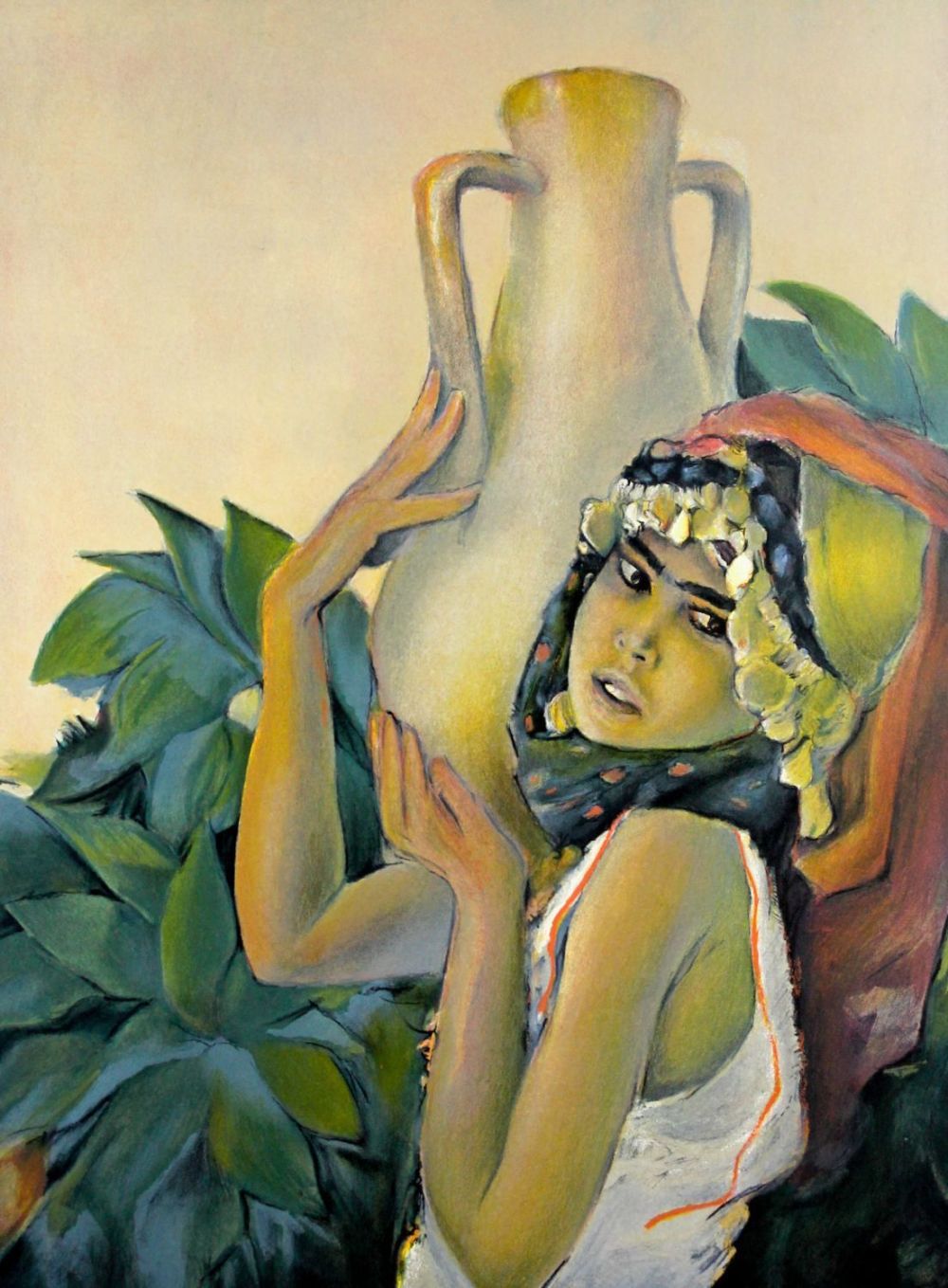 אבל פן, רבקה, ליטוגרפיה.
"ויאהבה"
סב וְיִצְחָק בָּא מִבּוֹא בְּאֵר לַחַי רֹאִי וְהוּא יוֹשֵׁב בְּאֶרֶץ הַנֶּגֶב:סג וַיֵּצֵא יִצְחָק לָשׂוּחַ בַּשָּׂדֶה לִפְנוֹת עָרֶב וַיִּשָּׂא עֵינָיו וַיַּרְא וְהִנֵּה גְמַלִּים בָּאִים:סד וַתִּשָּׂא רִבְקָה אֶת-עֵינֶיהָ וַתֵּרֶא אֶת-יִצְחָק וַתִּפֹּל מֵעַל הַגָּמָל:סה וַתֹּאמֶר אֶל-הָעֶבֶד מִי-הָאִישׁ הַלָּזֶה הַהֹלֵךְ בַּשָּׂדֶה לִקְרָאתֵנוּ 
וַיֹּאמֶר הָעֶבֶד הוּא אֲדֹנִי וַתִּקַּח הַצָּעִיף וַתִּתְכָּס:סו וַיְסַפֵּר הָעֶבֶד לְיִצְחָק אֵת כָּל-הַדְּבָרִים אֲשֶׁר עָשָׂה:סז וַיְבִאֶהָ יִצְחָק הָאֹהֱלָה שָׂרָה אִמּוֹ וַיִּקַּח אֶת-רִבְקָה וַתְּהִי-לוֹ לְאִשָּׁה וַיֶּאֱהָבֶהָ 
וַיִּנָּחֵם יִצְחָק אַחֲרֵי אִמּוֹ:
הפסקה
מה נלמד בחלק זה ?
בראשית כה'
משפחת יצחק ורבקה
"תולדות יצחק"
יט וְאֵלֶּה תּוֹלְדֹת יִצְחָק בֶּן-אַבְרָהָם אַבְרָהָם הוֹלִיד אֶת-יִצְחָק:
כ וַיְהִי יִצְחָק בֶּן-אַרְבָּעִים שָׁנָה בְּקַחְתּוֹ אֶת-רִבְקָה בַּת-בְּתוּאֵל הָאֲרַמִּי מִפַּדַּן אֲרָם 
אֲחוֹת לָבָן הָאֲרַמִּי לוֹ לְאִשָּׁה:כא וַיֶּעְתַּר יִצְחָק לַיהוָֹה לְנֹכַח אִשְׁתּוֹ כִּי עֲקָרָה הִוא 
וַיֵּעָתֶר לוֹ יְהֹוָה וַתַּהַר רִבְקָה אִשְׁתּוֹ:
בשורה לעתיד לבוא
כב וַיִּתְרֹצֲצוּ הַבָּנִים בְּקִרְבָּהּ וַתֹּאמֶר אִם-כֵּן לָמָּה זֶּה אָנֹכִי וַתֵּלֶךְ לִדְרשׁ אֶת-יְהוָֹה:כג וַיֹּאמֶר יְהֹוָה לָהּ שְׁנֵי גוֹיִם בְּבִטְנֵךְ וּשְׁנֵי לְאֻמִּים מִמֵּעַיִךְ יִפָּרֵדוּ 
וּלְאֹם מִלְאֹם יֶאֱמָץ וְרַב יַעֲבֹד צָעִיר:כד וַיִּמְלְאוּ יָמֶיהָ לָלֶדֶת וְהִנֵּה תוֹמִם בְּבִטְנָהּ:כה וַיֵּצֵא הָרִאשׁוֹן אַדְמוֹנִי כֻּלּוֹ כְּאַדֶּרֶת שֵׂעָר וַיִּקְרְאוּ שְׁמוֹ עֵשָׂו:כו וְאַחֲרֵי-כֵן יָצָא אָחִיו וְיָדוֹ אֹחֶזֶת בַּעֲקֵב עֵשָׂו 
וַיִּקְרָא שְׁמוֹ יַעֲקֹב וְיִצְחָק בֶּן-שִׁשִּׁים שָׁנָה בְּלֶדֶת אֹתָם:
מזכיר לכם משהו?
כז וַיִּגְדְּלוּ הַנְּעָרִים 
וַיְהִי עֵשָׂו אִישׁ יֹדֵעַ צַיִד אִישׁ שָׂדֶה
 וְיַעֲקֹב אִישׁ תָּם ישֵׁב אֹהָלִים:כח וַיֶּאֱהַב יִצְחָק אֶת-עֵשָׂו כִּי-צַיִד בְּפִיו 
וְרִבְקָה אֹהֶבֶת אֶת-יַעֲקֹב:
"האדם האדם הזה"
כט וַיָּזֶד יַעֲקֹב נָזִיד וַיָּבֹא עֵשָׂו מִן-הַשָּׂדֶה וְהוּא עָיֵף:ל וַיֹּאמֶר עֵשָׂו אֶל-יַעֲקֹב הַלְעִיטֵנִי נָא מִן-הָאָדֹם הָאָדֹם הַזֶּה 
כִּי עָיֵף אָנֹכִי עַל-כֵּן קָרָא-שְׁמוֹ אֱדוֹם:לא וַיֹּאמֶר יַעֲקֹב מִכְרָה כַיּוֹם אֶת-בְּכֹרָתְךָ לִי:לב וַיֹּאמֶר עֵשָׂו הִנֵּה אָנֹכִי הוֹלֵךְ לָמוּת וְלָמָּה-זֶּה לִי בְּכֹרָה:לג וַיֹּאמֶר יַעֲקֹב הִשָּׁבְעָה לִּי כַּיּוֹם וַיִּשָּׁבַע לוֹ וַיִּמְכֹּר אֶת-בְּכֹרָתוֹ לְיַעֲקֹב:לד וְיַעֲקֹב נָתַן לְעֵשָׂו לֶחֶם וּנְזִיד עֲדָשִׁים וַיֹּאכַל וַיֵּשְׁתְּ וַיָּקָם וַיֵּלַךְ 
וַיִּבֶז עֵשָׂו אֶת-הַבְּכֹרָה:
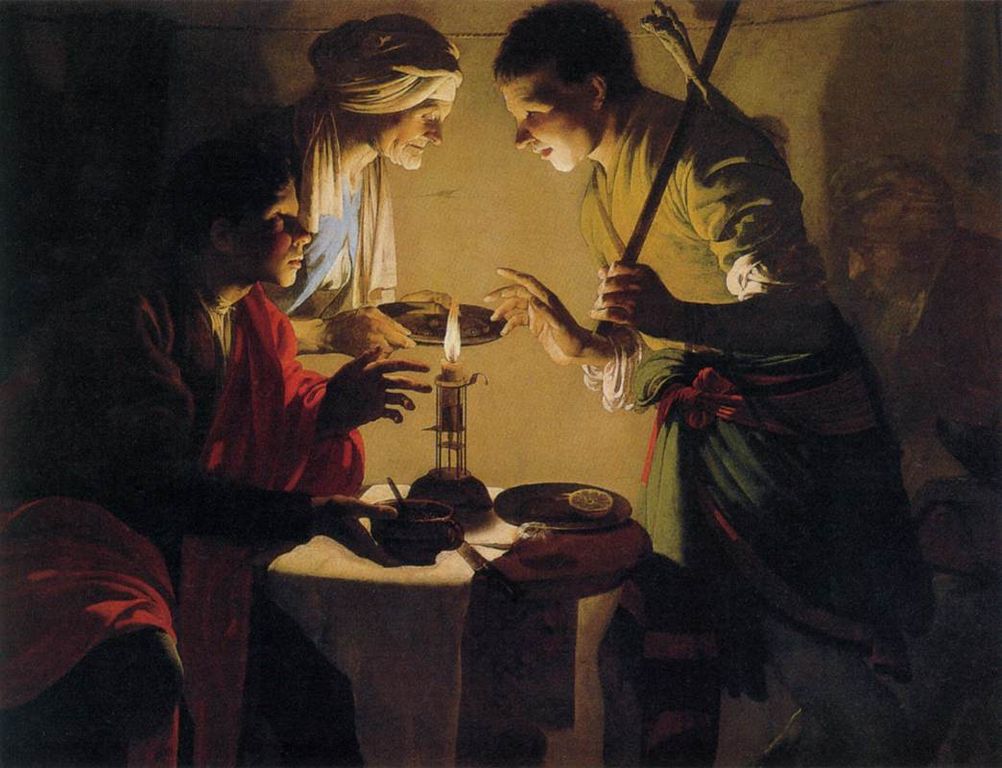 הנדריק טר ברוגן, הולנד 1590
תודה על ההקשבה ובהצלחה בבגרות
שימוש ביצירות מוגנות בזכויות יוצרים ואיתור בעלי זכויות
השימוש ביצירות במהלך שידור זה נעשה לפי סעיף 27א לחוק זכות יוצרים, תשס"ח-2007. אם הינך בעל הזכויות באחת היצירות, באפשרותך לבקש מאיתנו לחדול מהשימוש ביצירה, זאת באמצעות פנייה לדוא"ל rights@education.gov.il